Родственные слова.
 Закрепление.
Составьте рассказ , используя родственные слова.
Назовите родственные слова к слову берёза.
берёзовый
березняк
берёзка
подберёзовик
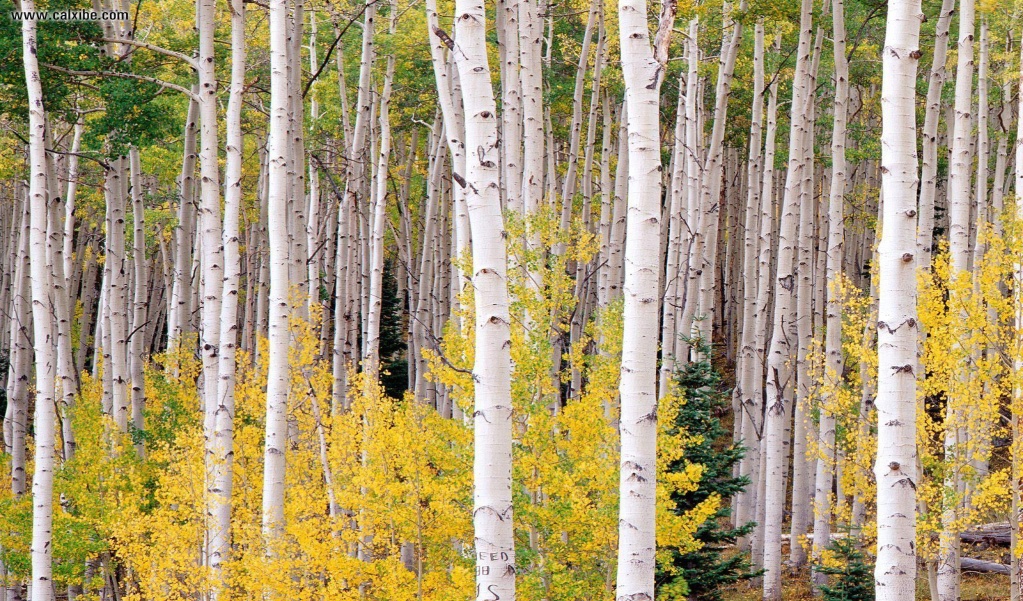 Ребята отправились в
берёзовую рощу.
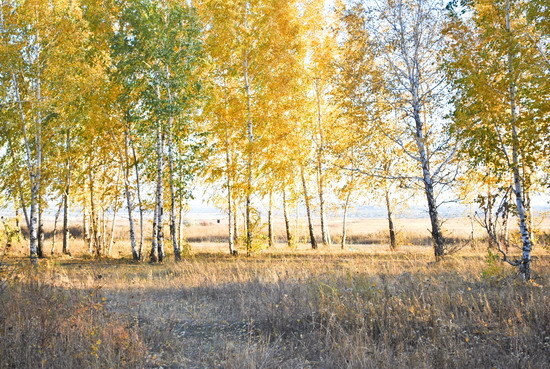 По краям рощи подрастал молодой
березняк.
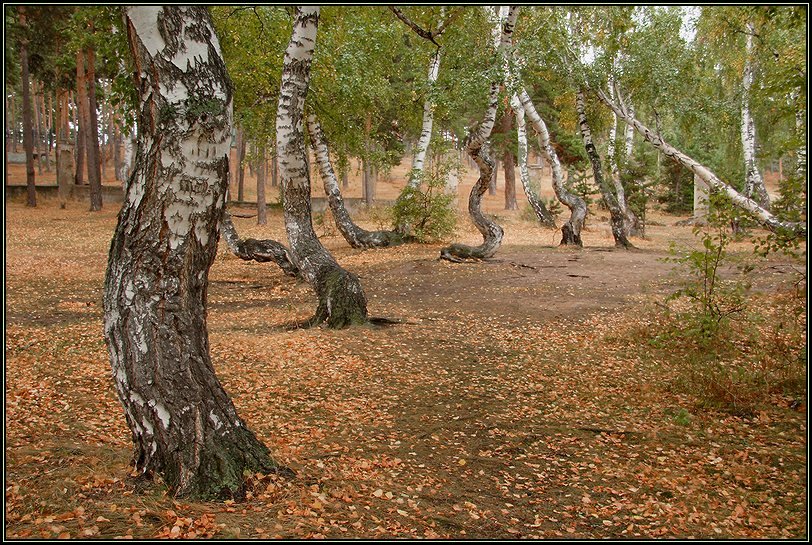 Около старой
берёзы ребята нашли грибы.
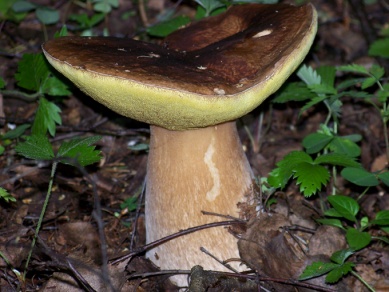 Это были
подберёзовики.
А теперь попробуйте составить рассказ так, чтобы в каждом предложении были слова с корнем –снег- .
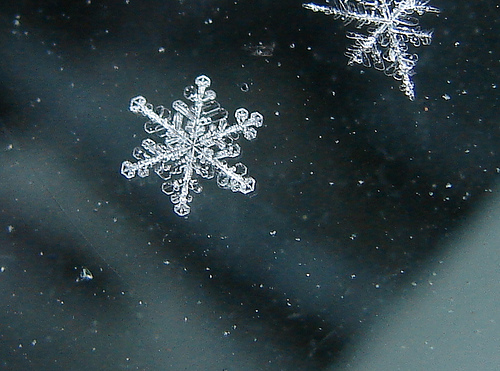 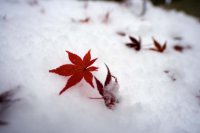 снежинки
снег
снежок
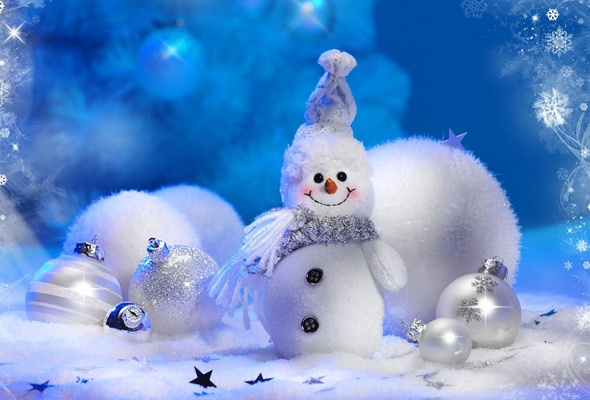 снежки
снеговик
Молодцы!
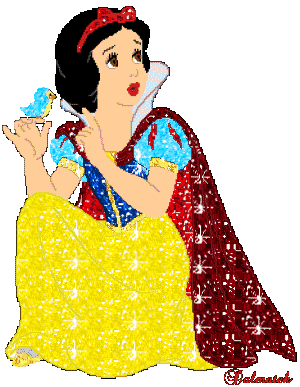